Figure 6. Percentage of trials with MA in the nonselected index finger during unimanual responses (left and right in ...
Cereb Cortex, Volume 19, Issue 9, September 2009, Pages 2013–2024, https://doi.org/10.1093/cercor/bhn230
The content of this slide may be subject to copyright: please see the slide notes for details.
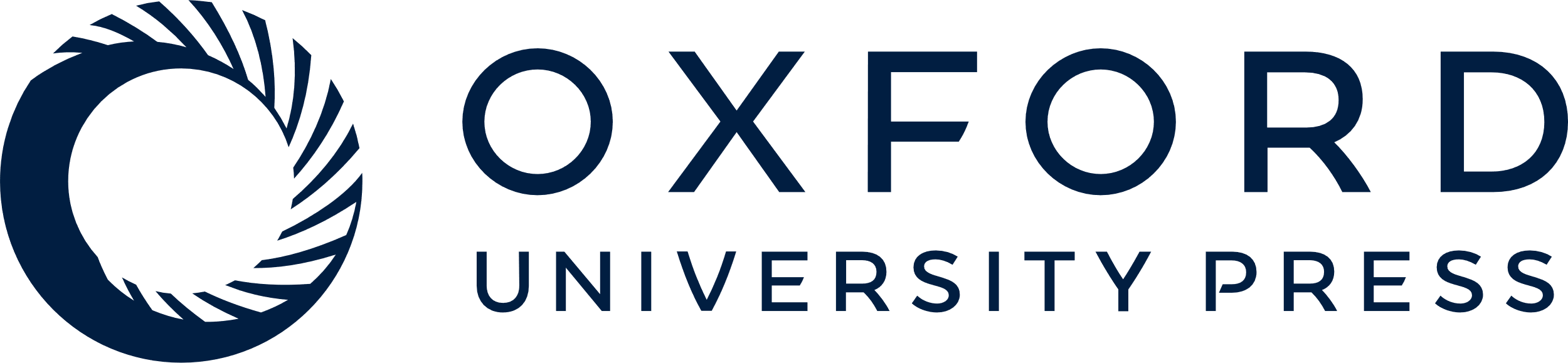 [Speaker Notes: Figure 6. Percentage of trials with MA in the nonselected index finger during unimanual responses (left and right in light and dark gray, respectively) in the informative and uninformative tasks, in the absence (left side) or presence of TMS over the right M1 (right side). In the absence of TMS, incidence of MA was always higher in the informative task compared with the uninformative task, consistent with the smaller inhibition in the nonselected hand in the former condition. *P value < 0.05.


Unless provided in the caption above, the following copyright applies to the content of this slide: © The Author 2009. Published by Oxford University Press. All rights reserved. For permissions, please e-mail: journals.permissions@oxfordjournals.org]